6.2			             Oberoende och beroende händelser
Oberoende händelser
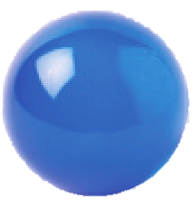 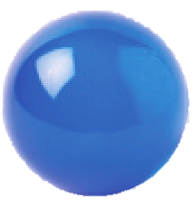 Vi blundar och tar upp en kula.
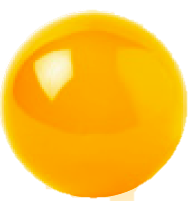 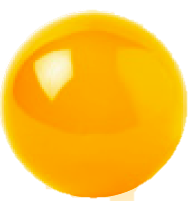 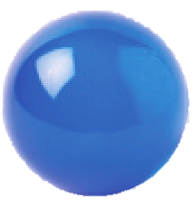 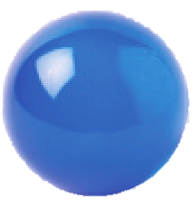 Vi noterar färgen och lägger tillbaka kulan.
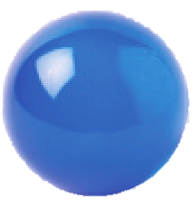 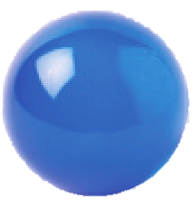 Sen blundar vi och gör samma sak igen.
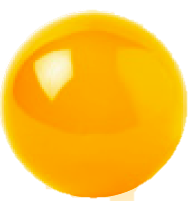 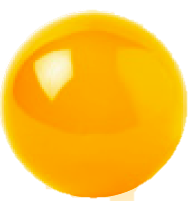 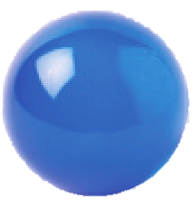 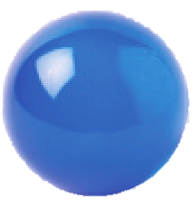 Vi kallar detta för dragning med återläggning.
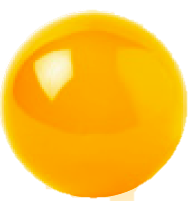 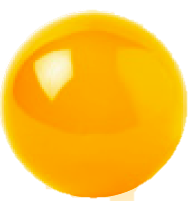 Eftersom vi lägger tillbaka den första kulan innan vi tar den andra så är de båda händelserna oberoende av varandra.
Vi kallar detta oberoende händelser.
Beroende händelser
Nu tar vi upp två kulor igen, men den här gången lägger vi inte tillbaka den första kulan innan vi tar den andra.
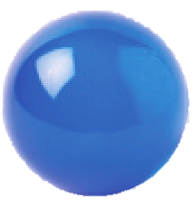 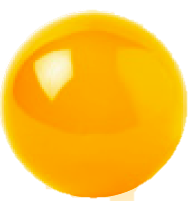 Vi kallar detta för dragning utan återläggning.
Eftersom vi inte lägger tillbaka den första kulan innan vi tar den andra så är sannolikheten för färgen på den andra kulan beroende av färgen på den första.
Vi kallar detta beroende händelser.
Du tar slumpmässigt upp en tärning och sedan en till. Hur stor är sannolikheten, i procent, att det blir en tärning av varje färg om du gör det
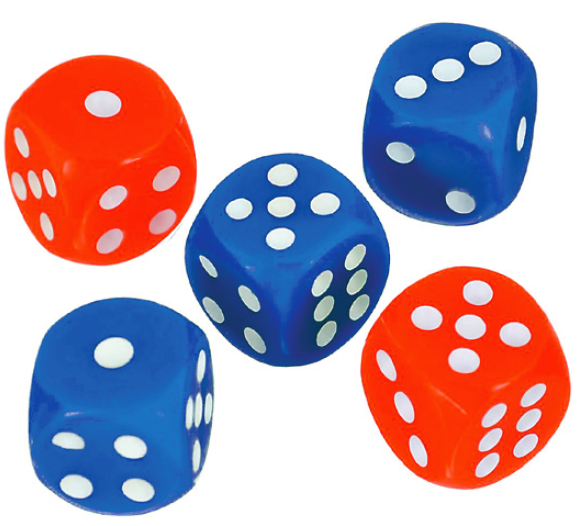 a)  med återläggning?
b)  utan återläggning?
=
=
=
+
+
=
+
=
=
+
∙
∙
∙
∙
12 · 4
48
12 / 2
3
6
3
6
10
2
2
2
2
12
12
6
6
3
3
a)
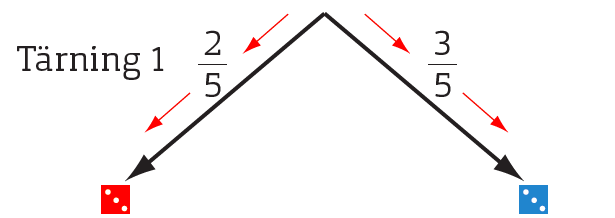 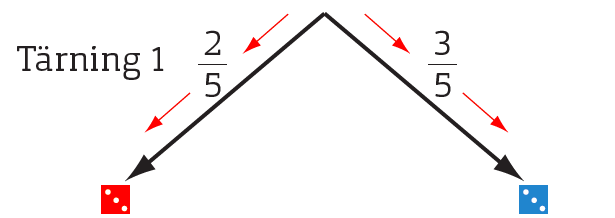 5
5
25
20
5
5
25 · 4
100
20 / 2
5
4
5
4
25
20
25
20
60
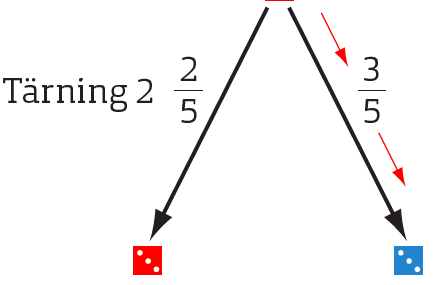 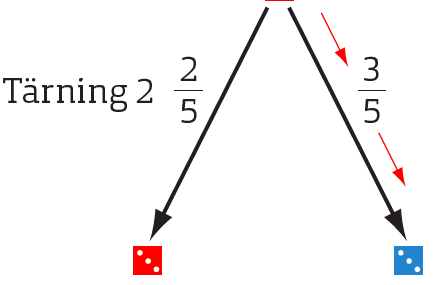 48 %
=
=
P (en av varje färg) :
=
=
b)
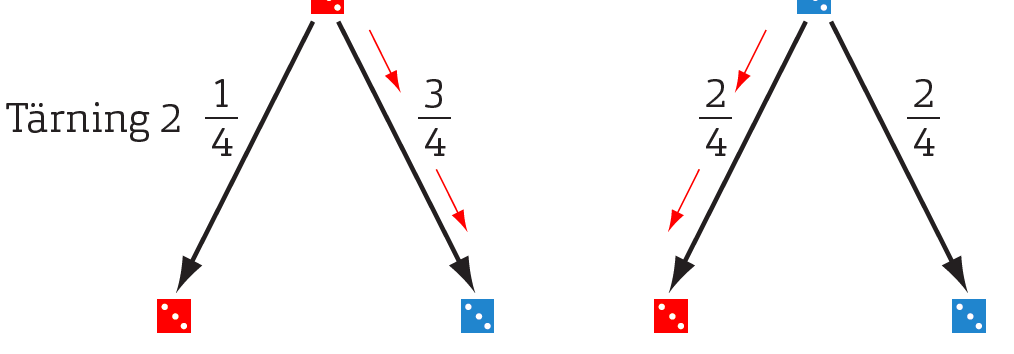 60 %
P (en av varje färg) :